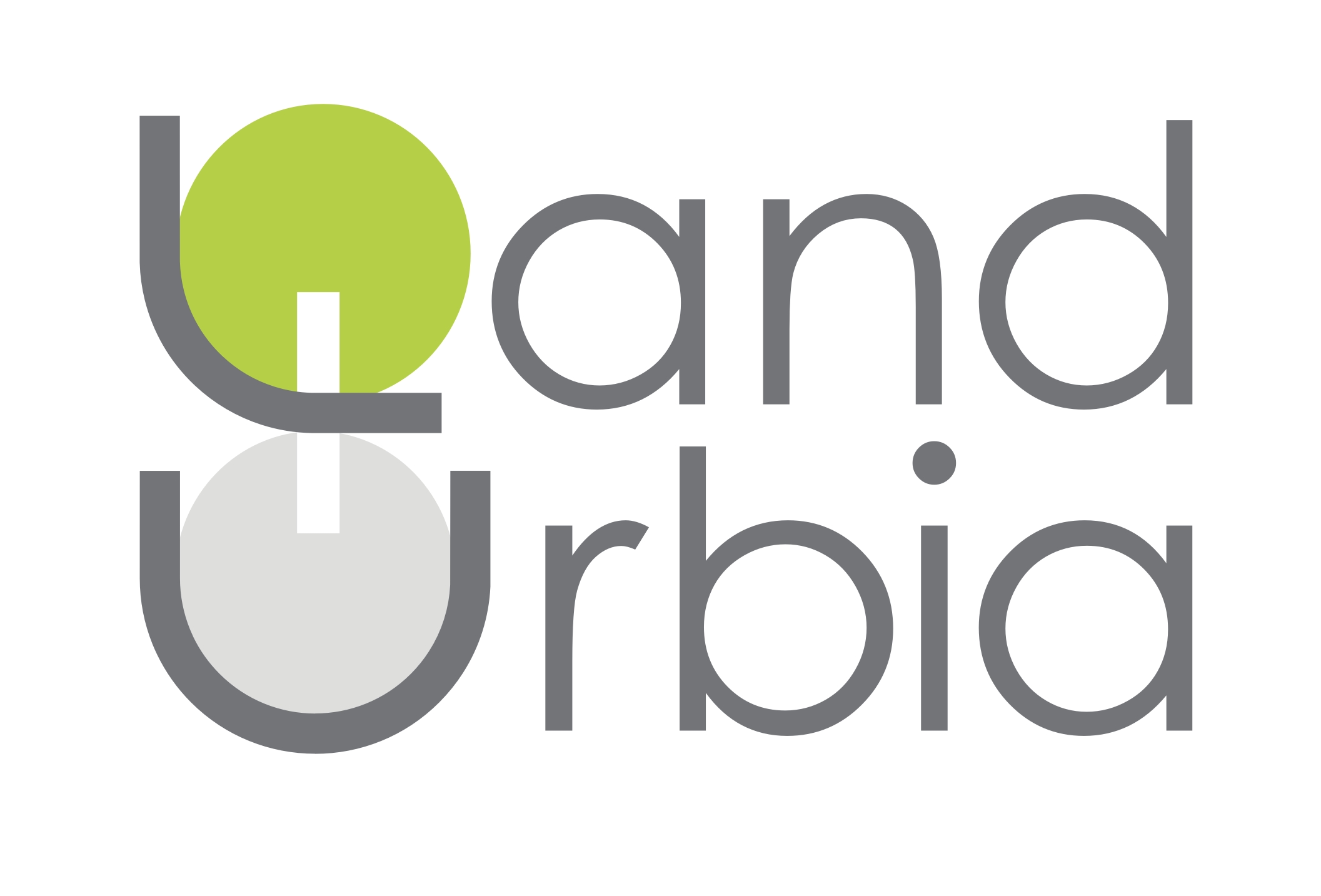 PROGRAM
Program
24. 4. 2014  Deň venovaný legislatíve – prednášky a diskusia 
 
11.30-14.00   Prednáškový blok:   MDVRR SR - Nový stavebný zákon 
Moderátor : Ing. arch. Peter Vaškovič
	Ing. Tibor Németh, riaditeľ odboru územného plánovania, MDVRR SR 
	Ing. Viera Rajprichová, riaditeľka odboru št. stavebnej správy, MDVRR SR 
	
 14.30 – 16.30   Blok 2:   Spolupráca rezortov a finančná podpora plánovania
Moderátori: Ing. arch. Peter Vaškovič, predseda ZUUPS
	zástupcovia  MDVRR SR, MK SR, MF SR, MŽP SR
	zástupca Inštitútu urbanizmu a rozvoja
 
16.30-17.00 -  o KRAJ ine : about l AND … Vernisáž výstavy výtvarníkov 
	Uľjana Zmetáková, maliarka, Milan Lukáč, sochár, Pavol Kráľ, maliar, 
	Marcela Kupčíková, maliarka, Gabriela Gáspárová-Illéšová, sochárka, 
	Lýdia Jergušová-Vydarená, maliarka. 
 
 25. 4. 2014  Verejné priestranstvá a identita - panelová diskusia 
 
9.30-10.00	Medajlón architekta Igora Petra   kurátor, Ing. Peter  Rakšányi

Storočnica priestorového plánovania v Európe -  knihu predstavuje RNDr. Juraj Silvan, CSc. 		
 
10.00 hod – 12.00   Blok 1: Definovanie verejných priestranstiev 
 Moderátor: Prof. Ing.arch. Maroš Finka , PhD., Ústav manažmentu,  STU v Bratislave
	Ing.arch. Peter Černo, Cerno+Architekten, Mníchov, SRN 
	Ing.arch. Jan Slanina,  Kroměříž, , zástupca partnera  z ČR (AUUP) 
	Prof. Mikuláš Huba, CSc.., predseda Výboru PaŽP NRSR 
PhDr. Patrik  Guldan,  - Pamiatkový úrad SR
	Prof. Ing.arch. Bohuš Kováč, PhD. - Ústav  urbanizmu, FA STU v Bratislave. 
 
12.00 – 14.00   Blok 2:  Verejné priestranstvá v historickom kontexte 
 Moderátor: Prof. Ing. arch. Pavel Gregor, PhD., FA STU 
	zástupca ECTP  - Arch. Joäo Teixeira, exprezident ECTP,  Portugalsko 
	Prof. Węcławowicz-Bilska  - Krakovská univerzita, Poľsko 
     	László Nádasy - Hungarian Urban Knowledge Centre, Maďarsko  
	Ing. arch. Iveta  Ludvíková, Mesto Znojmo, zástupca partnera  z ČR (AUUP) 
Ing. arch. Pavol Ižvolt, PhD. - Pamiatkový úrad 
 
14.00 – 16.30   Blok 3:  Verejné priestranstvá v plánovacom procese 
 Moderátor: .Ing.arch. Martin Baloga, PhD. 
	Dóra Hunter - Hungarian Urban Knowledge Centre, Maďarsko    
	Rafał Blazy, Krakovská  univerzita, Poľsko 
	Mgr.art. Róbert Dúbravec, UHA Martin
	Dr. Michael Hardman,, Birmingham City University, UK 
 
16.30 – 17.30  Trnavské sláčikové TRIO : 
	František Ferienčik - prvé husle,  Milan Horák - druhé husle, Jaroslav Kaba - violončelo
 
26. 4. 2014  Verejné priestranstvá a identita, príklady - panelová diskusia 
 
9.30-10.00    Medailón krajinného architekta Alexandra Glausa   
                           Kurátor Ing.arch. Arnošt Mitske
 
10.00 – 12.00   Blok 4: Verejné priestranstvá, kvalita na príklade Košíc EHMK 
 Moderátorka: . Ing.arch. Vierka Šottníková , Útvar hlavného architekta mesta Martin 
	Ing.arch. Martin Jerguš, UHA Košice - verejné priestranstvá  po EHMK  2013
	Prof. Oto Hudec, PhD, Ekonomická fakulta, Technická univerzita v Košiciach
	Ing. Martin Kováč  - voda vo verejných priestranstvách
	Ing. Štefan Lančarič - ÚHA Nitra- Mestské zásahy
	RNDr. Andrej Šteiner, CSc., Karpatský rozvojový inštitút, Košice, klimatické faktory
 
12.00 – 14.00   Blok 5: Verejné priestranstvá mobilita a bezpečnosť, príklad                     
           Trenčín-bezpečné mesto 
 Moderátor:  Ing.arch. Martin Jerguš, Útvar hladného architekta mesta Košice  
	Mgr. Renáta Kaščáková,  MsÚ Trenčín (mestské zásahy, bezpečné mesto...) 
	Ing.arch. Ondrejička, UM STU   (Verejné priestranstvá - spoločné statky) 
	Ing.arch. Ľuboš Keleman, Hlavný architekt mesta Banská Bystrica 
	Ing.arch. Martin Bedatš, Hlavný architekt mesta Trenčín 
 
14.00 – 17.00 	Blok 6: Verejné priestranstvá a kvalita, dizajn
 Moderátor:  Ing.Anna Dobrucká, PhD., ZUUPS
	Ing. arch. Alena Kubová-Gauché ,PhD., Ecole Nationale Superieure d'Architecture, Lyon
	Prof. akad. sochár Peter Paliatka, UD FA STU v Bratislave
	Ing.arch. Petra Kiralyová - UHA Košice  
	Ing. Aleš Bakoš, Jozef Martinec,  mm cité
 
27. 4. 2014  Verejné priestranstvá a identita - panelová diskusia 
 
10.00 hod – 13.00   Blok 7:  Verejné priestranstvá na  vidieku
 Moderátor . Doc. Ing.arch. Roberta Štepánková, PhD., SPU Nitra  
	Ing. Martin Lakanda, SAŽP- dobré príklady aj na vidieku áno
	Mgr. Petra Klimo Zlatošová - manager Regionlna rozvojová agenútra Nitra
	Ing. Arch. Ľubomír  Okruhlica, Rotterdam, Holandsko 
	Ir. Aimeé de Back, Rotterdam, Holandsko, 
	Ing. Peter Raksanyi, PhD., SF STU v Bratislave (Normy na regulovanie VP)
	Ing.Milina Lahová, ARBOR Senec
	Hrušov - Bendík, starosta  
	RNDr. Ľuboš Kolárik, starosta Golianovo
	Ing. Igor Sádovský, starosta obce Maňa
Zahraniční  hostia

Arch. Joao Pereira Teixeira
President Európskej asociácie priestorových plánovačov,  Lisabon, Portugalsko

Ing.arch. Peter Černo, 
Cerko+Architekten,  Mníchov, SRN

Prof. Węcławowicz-Bilska Karkovská univerzita, Poľsko

Rafał Blazy
Karkovská univerzita, Poľsko

Dóra Hunter  
Hungarian Urban Knowledge Centre, Maďarsko

László Nádasy 
Hungarian Urban Knowledge Centre, Maďarsko

Ing. arch.  Iveta Ludvíková, 
Mesto Znojmo, AUUP, ČR

Ing. arch. Jan Slanina, 
Kroměříž, AUUP, ČR

Dr. Michael Hardman, 
Birmingham City University, Anglicko

Ing. arch. Alena Kubová-Gauché Ecole Nationale Superieure d'Architecture, Lyon, Francúzsko

Ing. Arch. Ľubo  Okruhlica, Rotterdam, Holandsko 

Ir. Aimeé de Back, 
Rotterdam, Holandsko
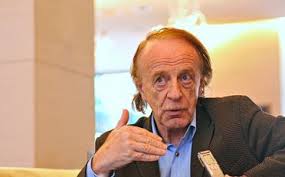 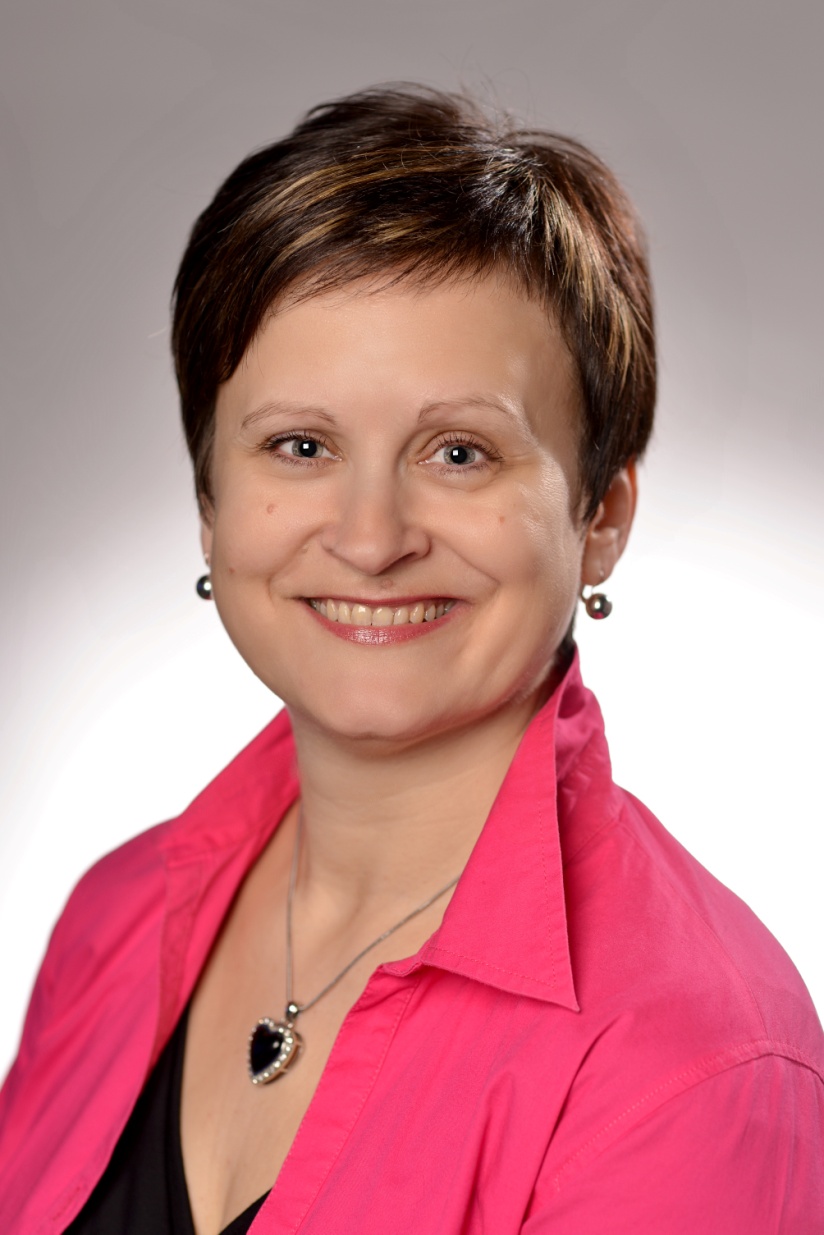 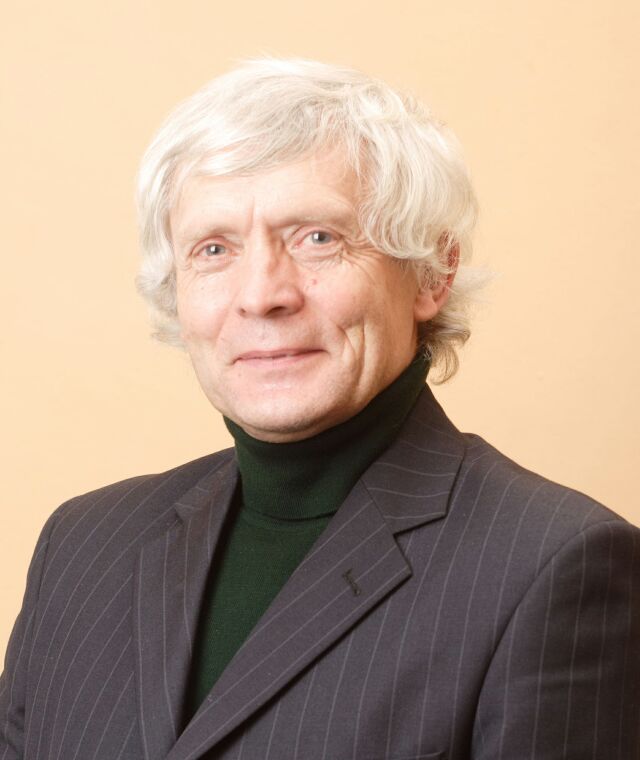 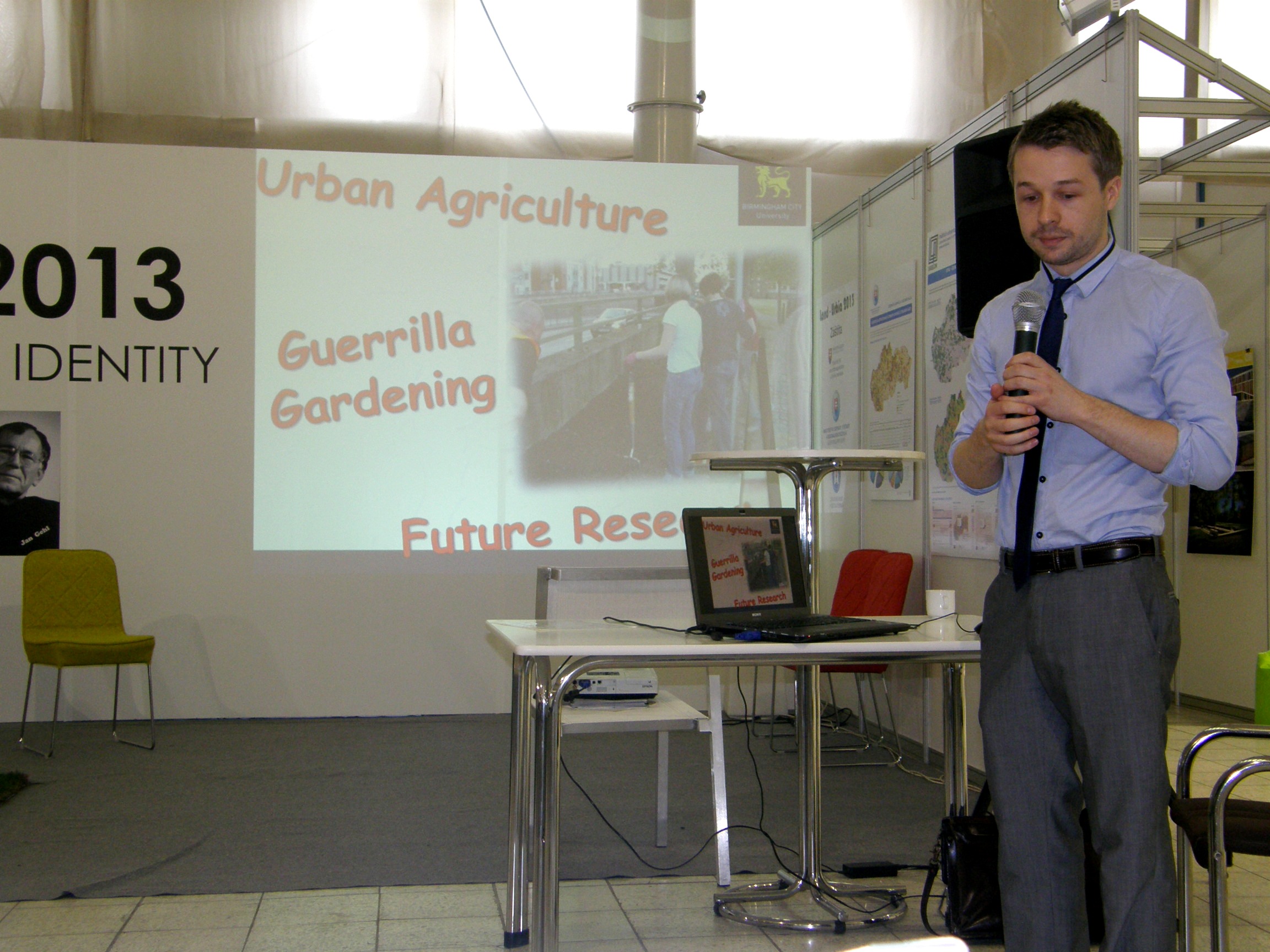 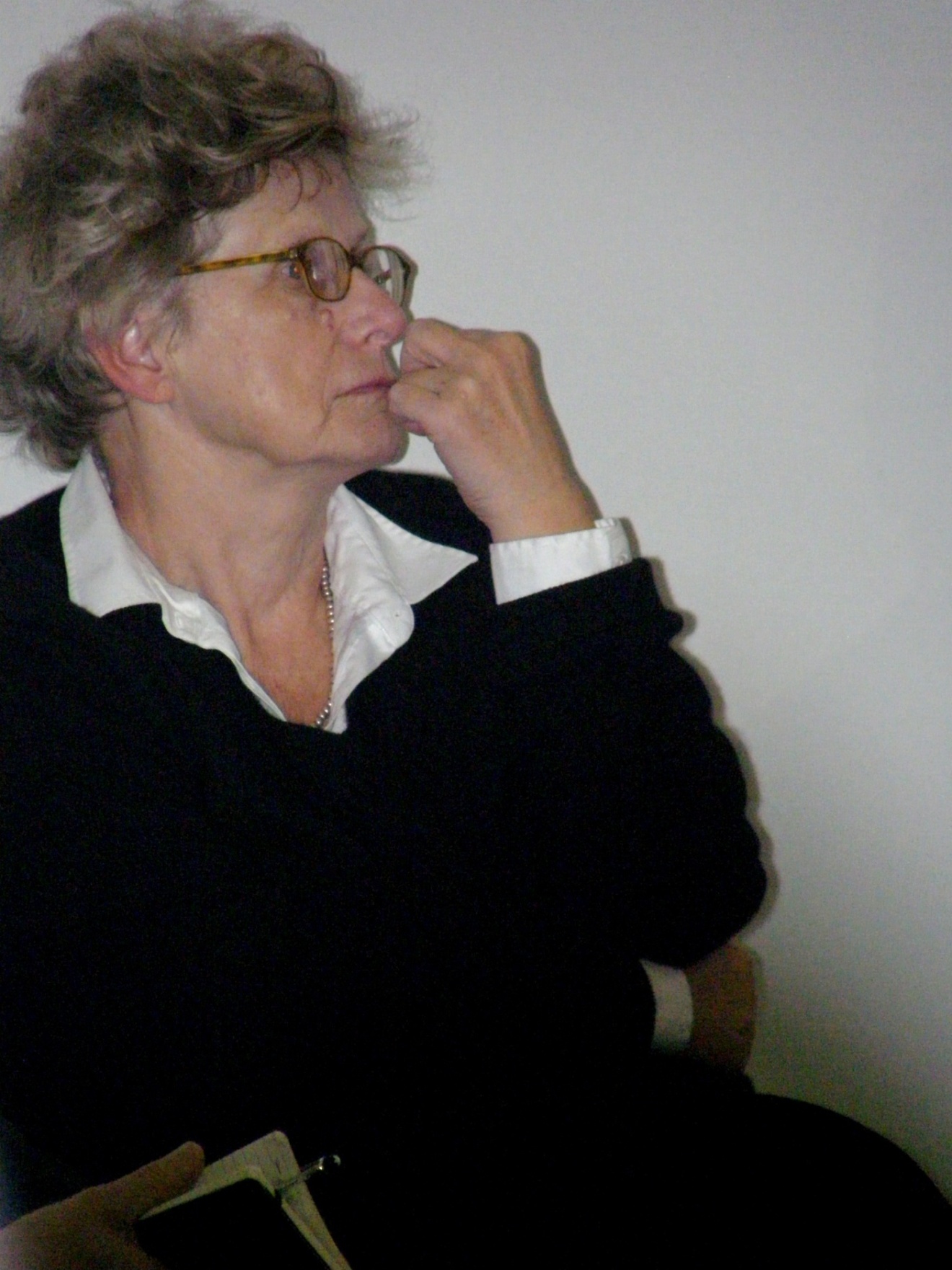 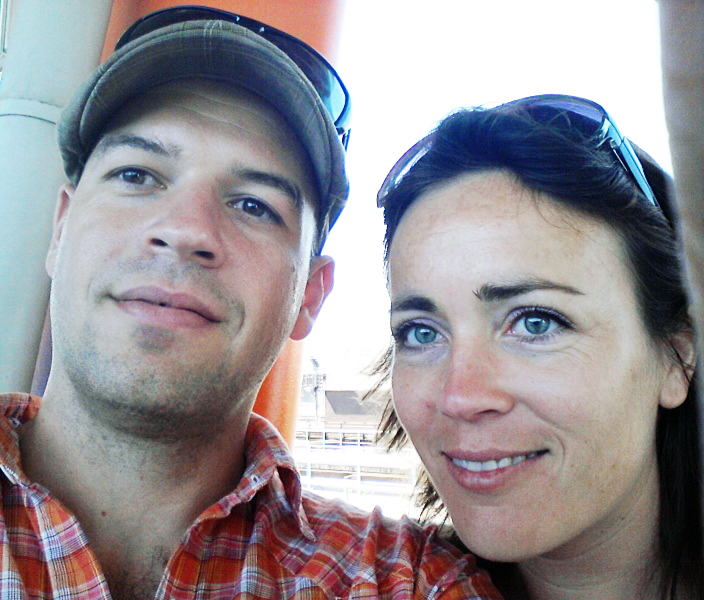 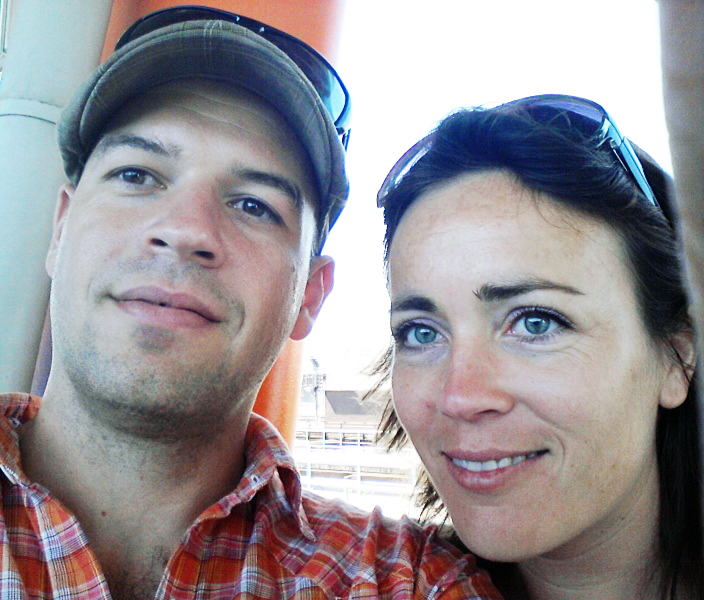